РИСКИ ВОЗНИКНОВЕНИЯ ЧС В РЕЗУЛЬТАТЕ ВОЗНИКНОВЕНИЯ СМЕРЧЕЙ
НА ТЕРРИТОРИИ МО Г. СОЧИ, КРАСНОДАРСКОГО КРАЯ
Условные обозначения
Смерч, направления его движения
Стационарный пункт
временного размещения
СПВР
Городская больница
ГБ №1
825
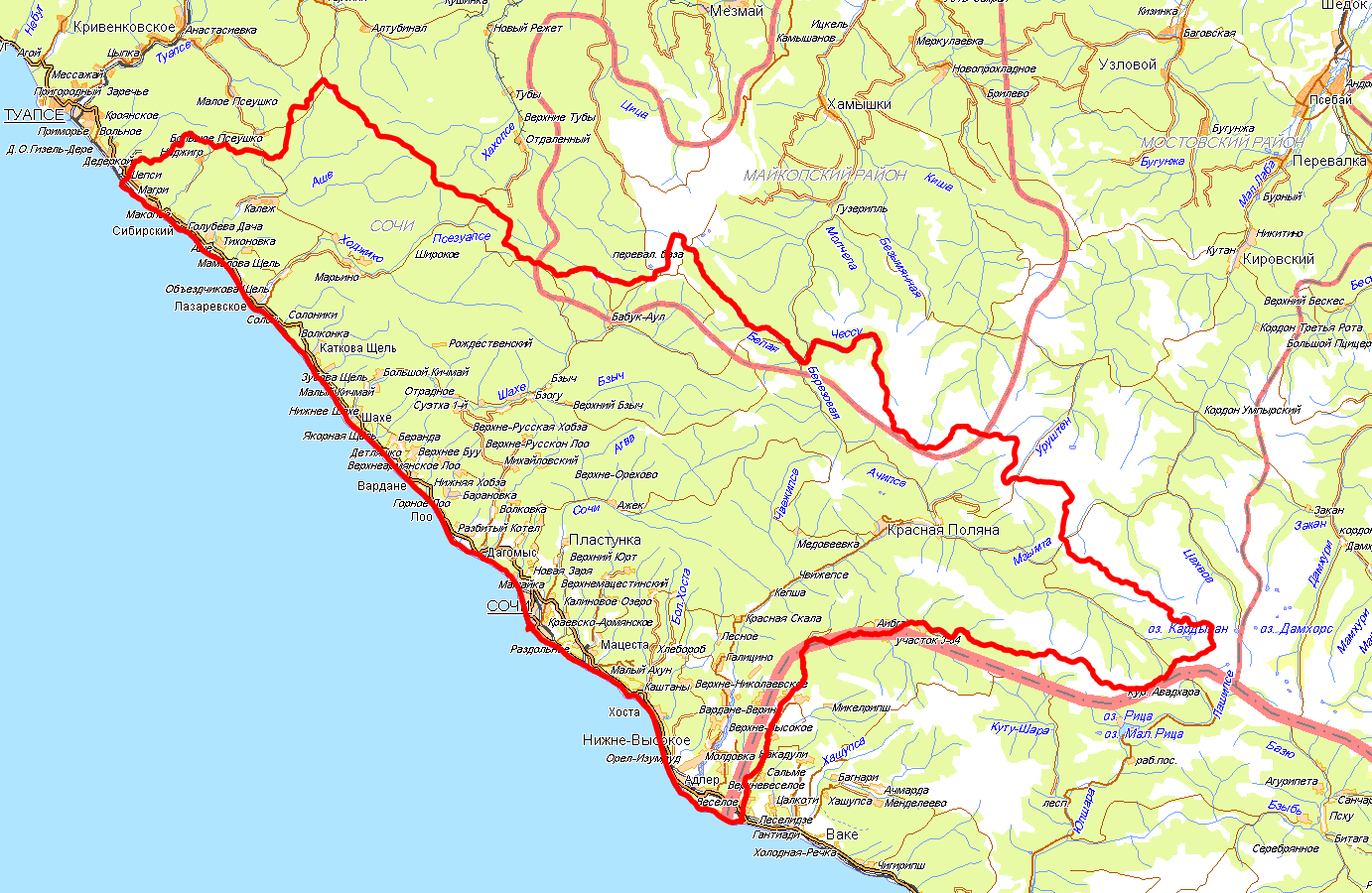 СОЧИ
В зону ЧС могут попасть могут  попасть: 104 населенных пункта, количество населения 497806 чел. , 464СЗО,  48 ПОО,1336.ТП.
ФОРМИРОВАНИЕ СМЕРЧЕЙ НА ТЕРРИТОРИИ МО г. СОЧИ КРАСНОДАРСКОГО КРАЯ
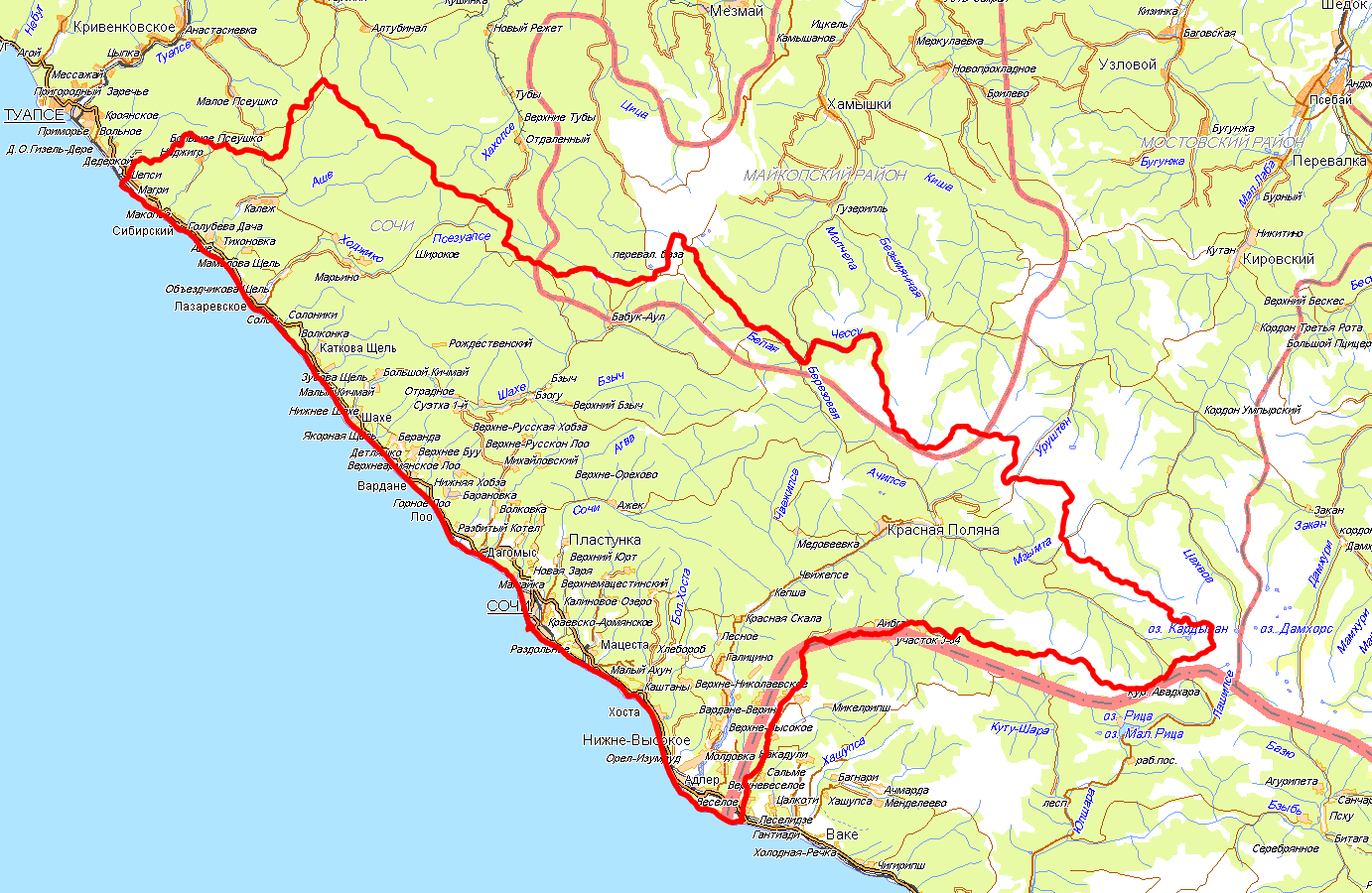 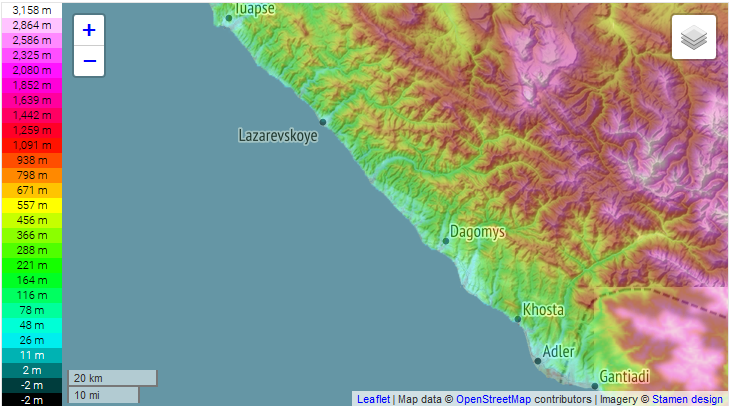 Карта высот
Сочи
Всего судов: 247, в порту – 247, под груз. операциями – 0
АСГ: ЛРН «НМС-38», БК «Руслан» - готовность 30 мин.
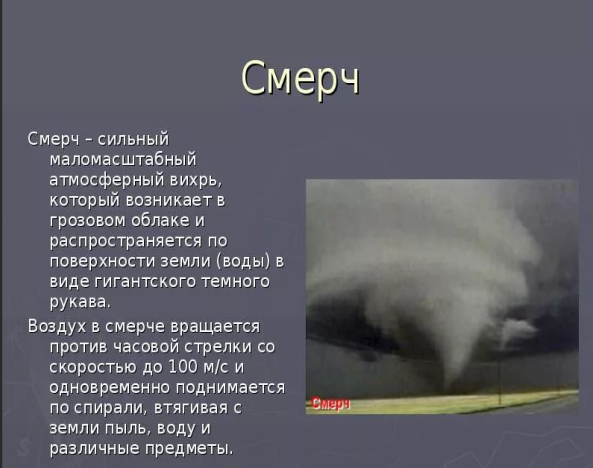 Справочная информация
Населенных пунктов – 104 шт;
количество домов – 50 362 шт., 
население – 497 806 человек, 
СЗО - 464, 
ПОО -48.